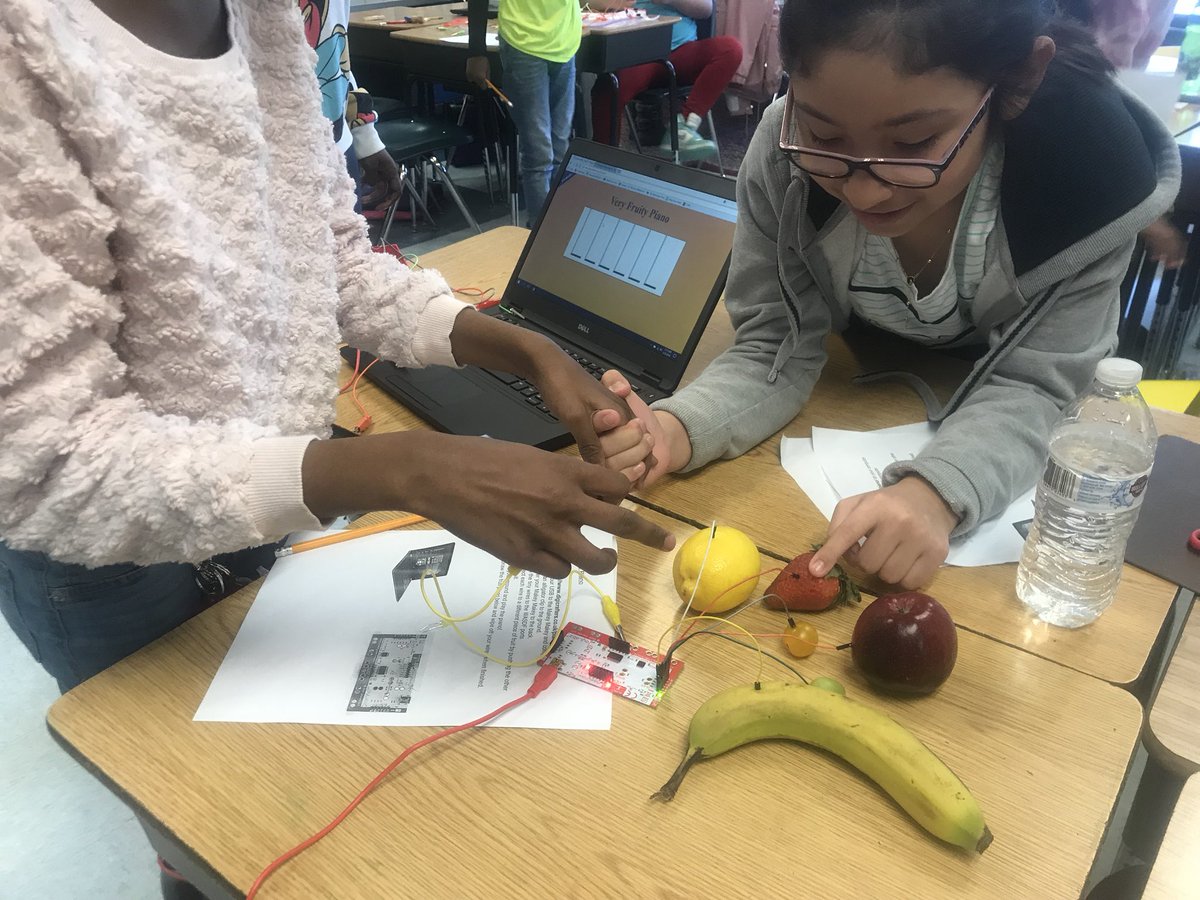 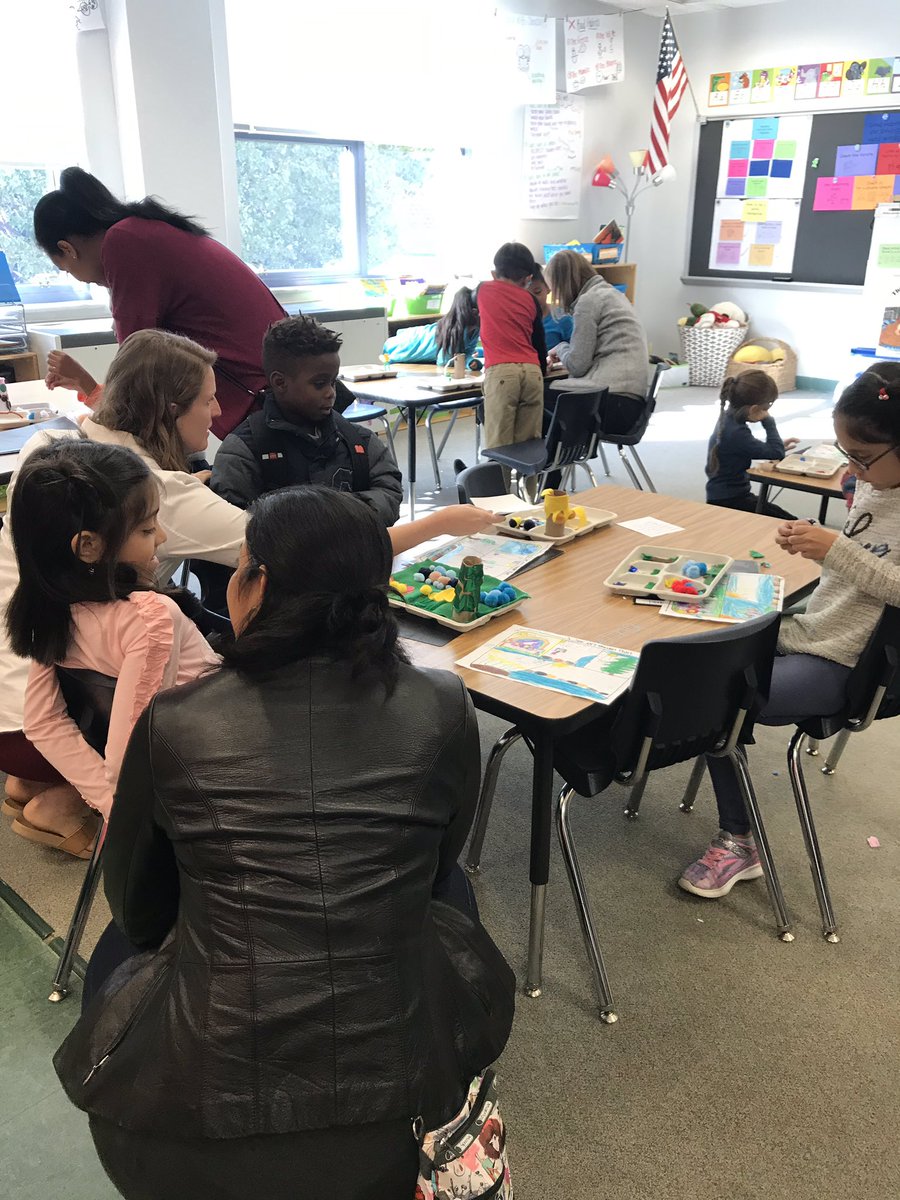 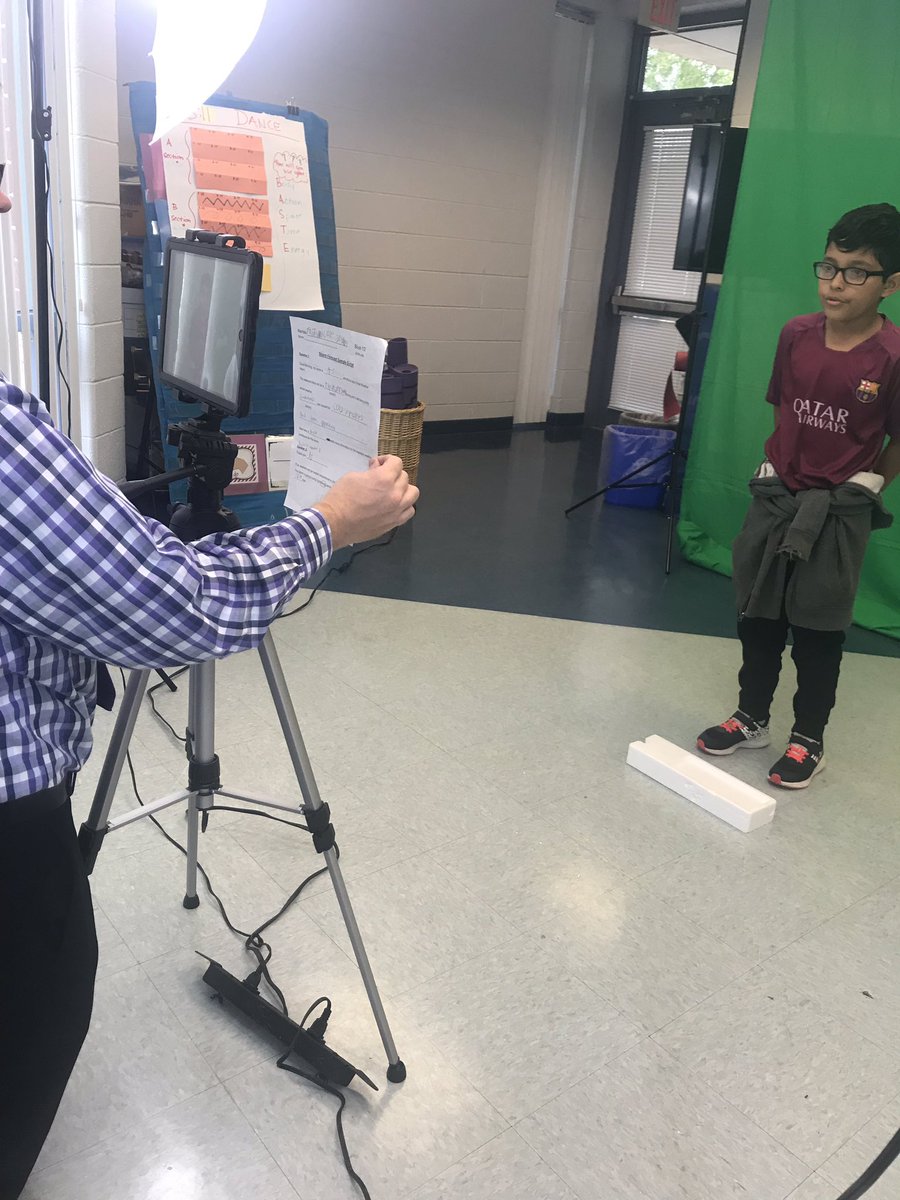 Instructional Focus and Exemplary Program—Science, Technology, Engineering, Arts and Mathematics (STEAM)
Building Our School Community 
February 5, 2019
Introductions
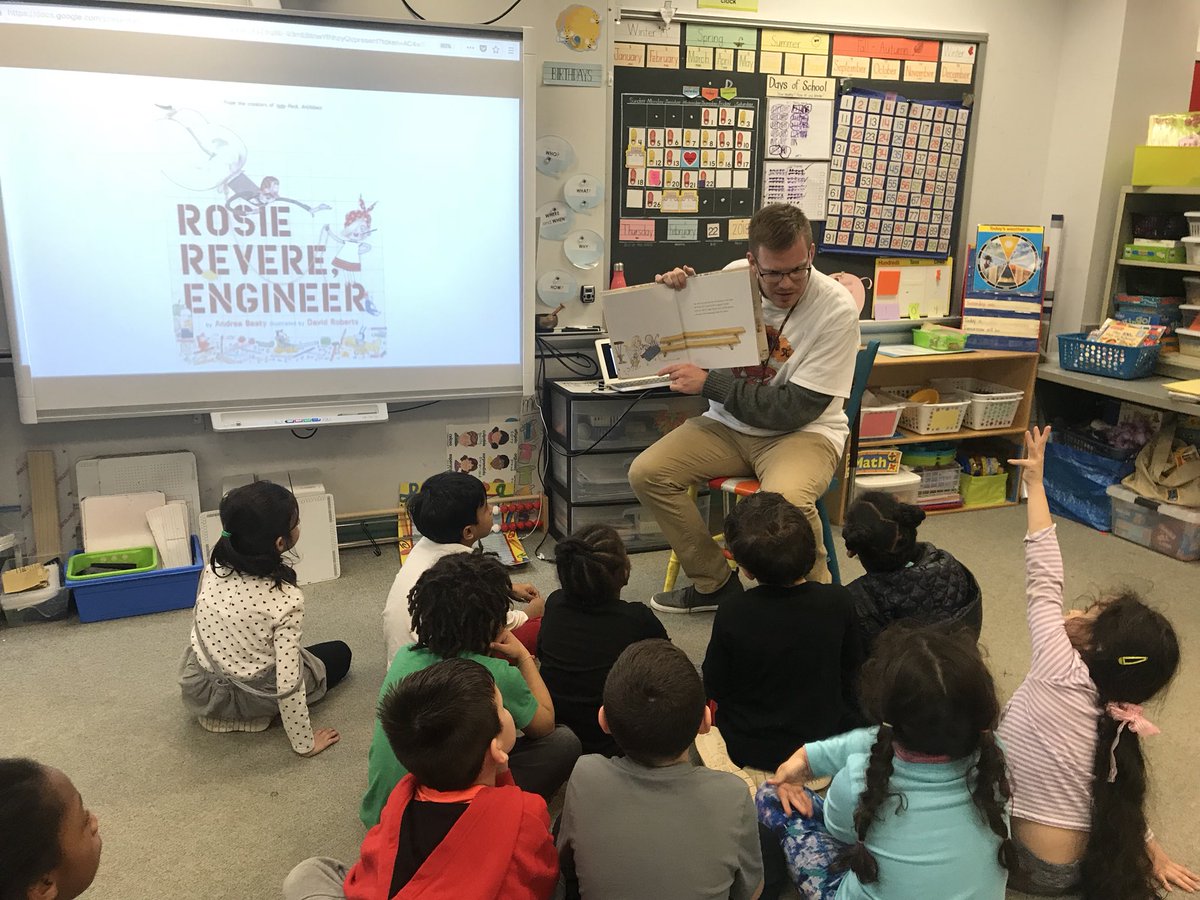 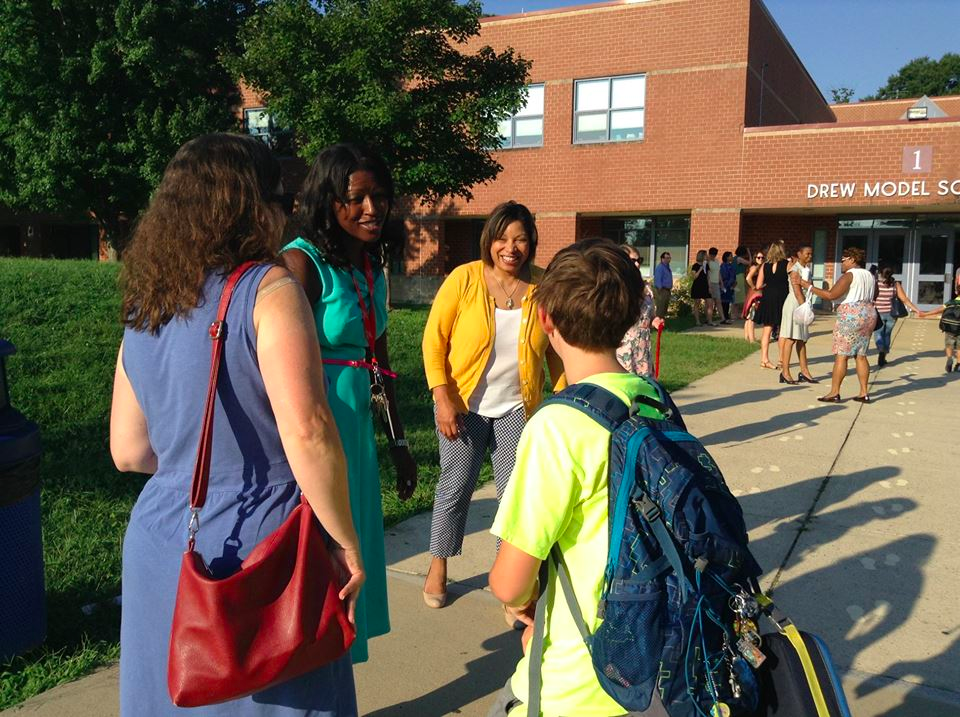 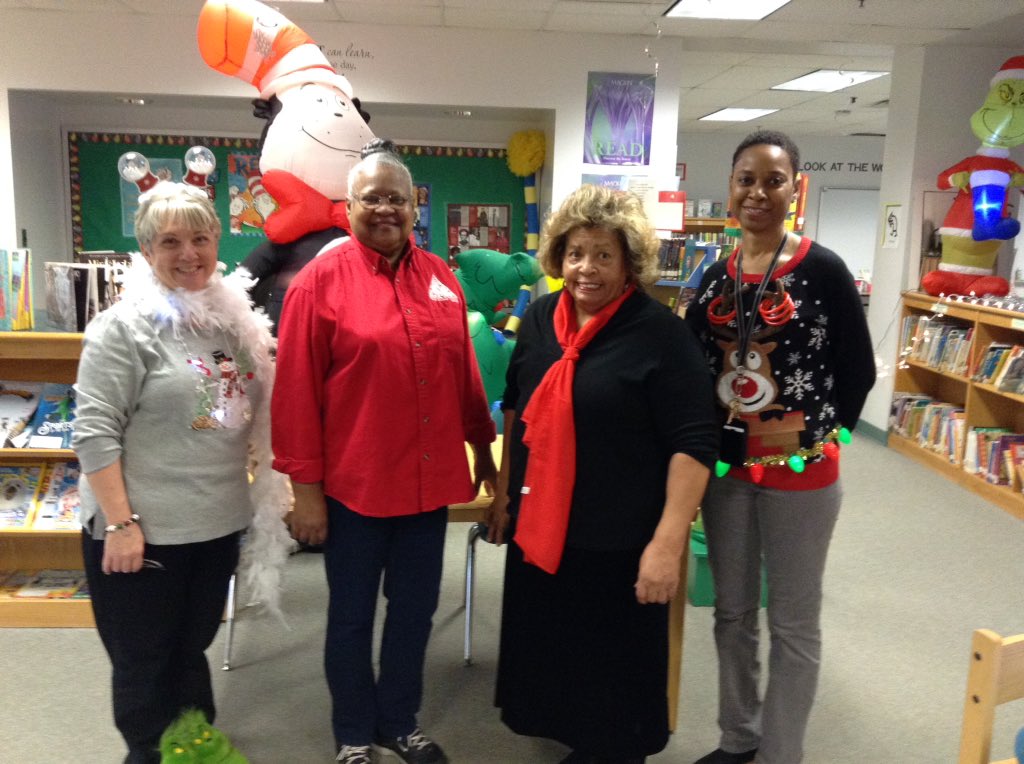 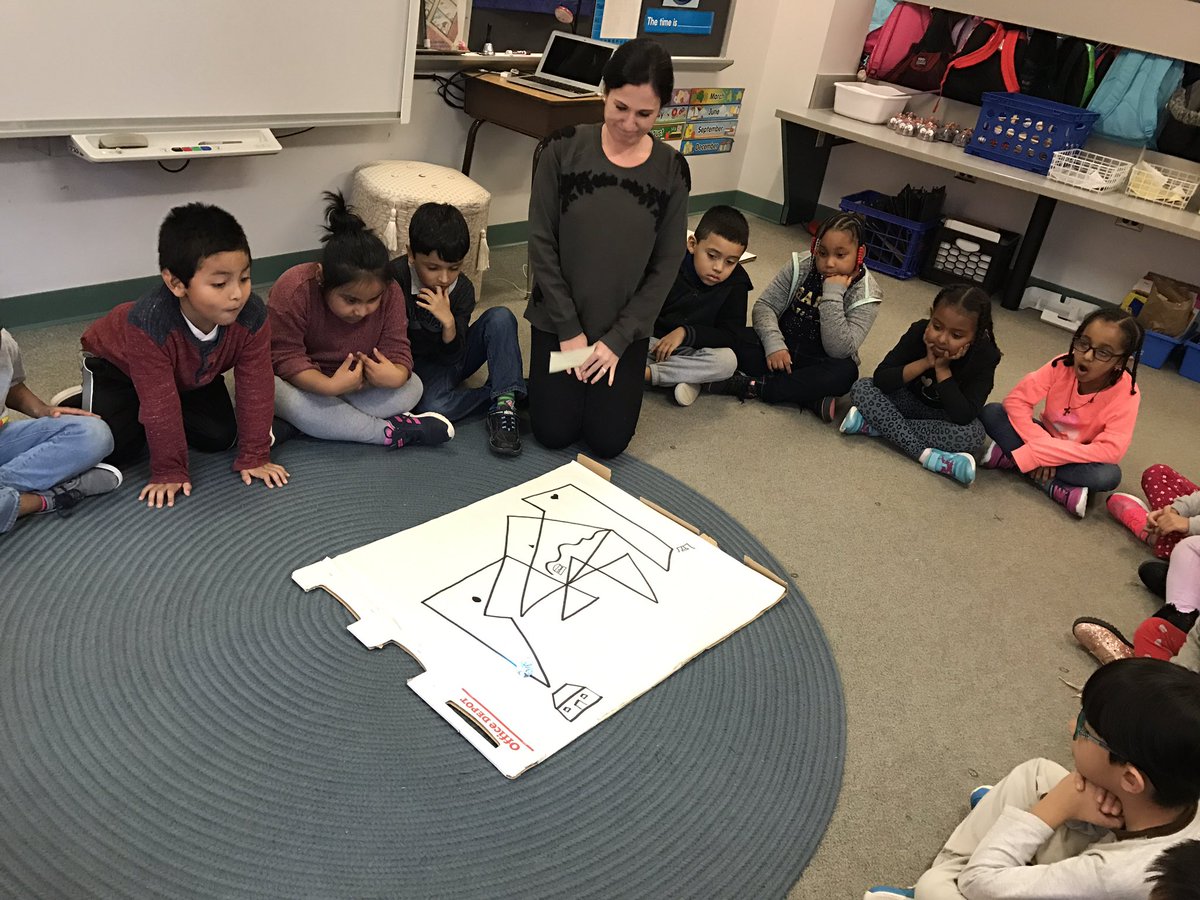 Rachel Landry
STEAM Coordinator
Tracy Gaither 
Assistant Principal
Joel Gildea
Instructional Technology Coordinator
Kimberley Graves
Principal
[Speaker Notes: 2 minutes]
Agenda
[Speaker Notes: 1 minute]
Strengthening literacy, inquiry, problem-solving, critical thinking, collaboration and creativity
What is Drew’s Vision for STEAM?
Through
Science
Math
Technology
Interpreted through
Engineering
The Arts
[Speaker Notes: 2 minutes]
Project-Based Learning as the Delivery Model
[Speaker Notes: In project based learning, students are pulled (as opposed to pushed, as it might often feel) through the curriculum by a meaningful question to explore, an engaging real-world problem to solve, or a challenge to design or create something...

Before they can accomplish this, students need to inquire into the topic by asking questions and developing answers...

To demonstrate what they learn, students create products and make their work public to people beyond the classroom.”

- John Larmer, Buck Institute for Education]
PBL Delivers…
Critical ThinkingCreativityCollaborationResourcefulnessSelf-DirectionGood CitizenshipGrowth Mindset
These are basic skills needed for today’s world!
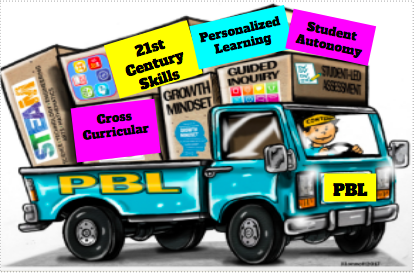 What are we doing?
2017-2019
Laying the Groundwork
[Speaker Notes: Extensive PBL Training with the Buck Institute for Education– Gurus of Project Based Learning 

Throughout the past two years, PBL has been implemented across all grade levels. Last school year all grades completed at least 2 PBL units. 

PBL units ended with student showcases, sometimes called Innovation Hours, where students presented to a real audience outside of their peers. 

Build connections with organizations such as the National Park Trust and RESET in addition to local professionals who have provided career based elements and authenticity to Project Based Learning. 

Mobile Makerspace– has allowed students to innovate and create projects with principles of engineering. 

Staff Professional development around technology tools and integration 

Family events such as STEAM at Sunset]
Project-Based Learning in Action
[Speaker Notes: This video highlights a 1st grade PBL unit on weather from last school year.]
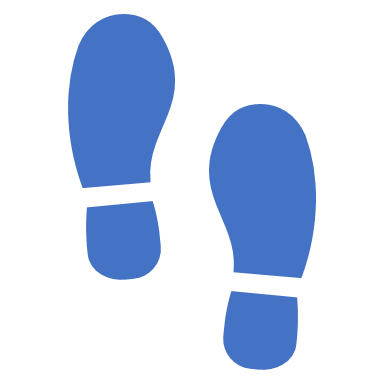 Gallery Walk
[Speaker Notes: 10 minutes 

We wanted to give you some time to take a short gallery walk, allowing you to see PBL in action across grade levels.  Each TV will highlight two grade levels’ projects.]
Where will we go next year and beyond?
[Speaker Notes: 3 minutes 

New and continuing teachers build mastery of PBL instruction

design/adapt projects for their own classrooms, 
facilitate the project, 
build classroom culture, and 
assess student learning
Ensure teachers are supported for success 
Evaluate Progress and make adjustments 

Expand STEAM curriculum to PreK

Expand partnerships with families, businesses, organizations and other schools  to provide authentic “clients” for PBL 
Schoolwide PBL Innovation Showcases

Redesign instructional spaces to support PBL
Create a STEAM Lab with makerspace to provide a space to innovate]
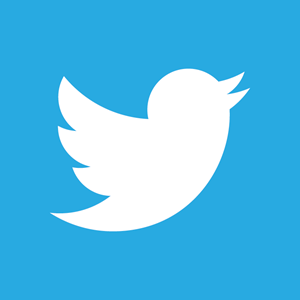 Check us out on Twitter
@APSDrewSTEAM
Questions?
Contact Information